2023年02月26日
主日崇拜

教会聚会
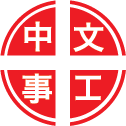 中文崇拜：每周日上午  9:30 , Baskin Chapel
中文主日學：每周日上午 11:00 , 教室2140B
  生命團契：每周五晚上  6:30 , 教室2103
请大家安静，预备心
每当我瞻仰你
When I Look Into Your Holiness
聖靈之歌
250, Spirit Song
Psalms 詩篇
115:9-18
9 以色列阿，你要倚靠耶和华。他是你的帮助，和你的盾牌。
10 亚伦家阿，你们要倚靠耶和华。他是你们的帮助，和你们的盾牌。

9 O house of Israel, trust in the Lord - he is their help and shield.
10 O house of Aaron, trust in the Lord -he is their help and shield.
11 你们敬畏耶和华的，要倚靠耶和华。他是你们的帮助，和你们的盾牌。
12 耶和华向来眷念我们。他还要赐福给我们，要赐福给以色列的家，赐福给亚伦的家。

11 You who fear him, trust in the Lord - he is their help and shield.
12 The Lord remembers us and will bless us: He will bless the house of Israel, he will bless the house of Aaron,
13 凡敬畏耶和华的，无论大小，主必赐福给他。
14 愿耶和华叫你们和你们的子孙，日见加增。

13 he will bless those who fear the Lord - small and great alike.
14 May the Lord make you increase, both you and your children.
15 你们蒙了造天地之耶和华的福。
16 天，是耶和华的天。地，他却给了世人。

15 May you be blessed by the Lord , the Maker of heaven and earth.
16 The highest heavens belong to the Lord , but the earth he has given to man.
17 死人不能赞美耶和华。下到寂静中的也都不能。
18 但我们要称颂耶和华，从今时直到永远。你们要赞美耶和华。

17 It is not the dead who praise the Lord , those who go down to silence;
18 it is we who extol the Lord , both now and forevermore. Praise the Lord .
祈禱
Prayer
我要一心稱謝你
Lord, I Praise with All of My Heart
奉獻祈禱
Offertory Prayer
Acts 使徒行傳
3:19-21
Acts 使徒行傳
3:26-26
19 所以你们当悔改归正，使你们的罪得以涂抹，这样，那安舒的日子，就必从主面前来到。
20 主也必差遣所预定给你们的基督耶稣降临。

19 Repent, then, and turn to God, so that your sins may be wiped out, that times of refreshing may come from the Lord,
20 and that he may send the Christ, who has been appointed for you--even Jesus.
21 天必留他，等到万物复兴的时候，就是神从创世以来，借着圣先知的口所说的。

21 He must remain in heaven until the time comes for God to restore everything, as he promised long ago through his holy prophets.
26 神既兴起他的仆人，（或作儿子）就先差他到你们这里来，赐福给你们，叫你们各人回转，离开罪恶。

26 When God raised up his servant, he sent him first to you to bless you by turning each of you from your wicked ways."
今日證道

可感知的生命

See and Hear

王牧师
聖餐
Holy Communion
聖餐 Holy Communion
吃餅為記念
主耶穌無罪之身 為我們罪人捨命十架

“這是我的身體、為你們捨的．你們應當如此行、為的是記念我。”（哥林多前書11:24b)

“This is My body, which is for you; do this in remembrance of Me.” (1 Corinthians 11:24b)
聖餐 Holy Communion
喝杯為記念
主耶穌為罪人上十架  流出寶血洗淨我們罪孽

“這杯是用我的血所立的新約．你們每逢喝的時候、要如此行、為的是記念我。”（哥林多前書11:25b)

“This cup is the new covenant in My blood; do this, as often as you drink it, in remembrance of Me.” (Corinthians 11:25)
默 祷
Prayerful Meditation
報 告
Announcements
BBC 中文事工通知
歡迎新朋友
Welcome New Friends
祝 福
Benediction
彼此問安
Greeting of Peace